Chapter 5 Lesson 1- Integers
Objective: I can identify and graph integers. I will demonstrate my understanding by scoring a 4/5 on my exit slip.

What is an integer? Watch the video. Explain in your own words what integer is and how we use integers. 

https://indiana.pbslearningmedia.org/resource/2b47a62a-b3f1-4077-a65d-92856d65a87c/i-3-math-integers/
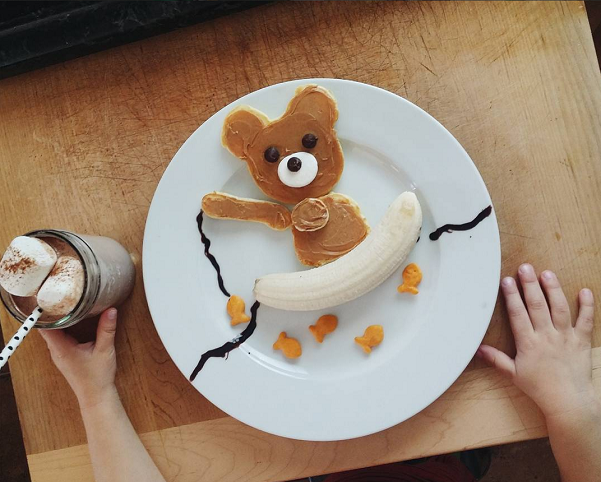 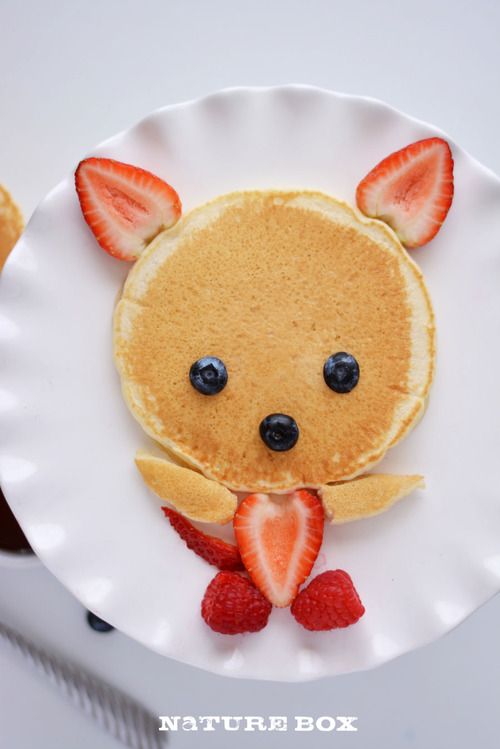 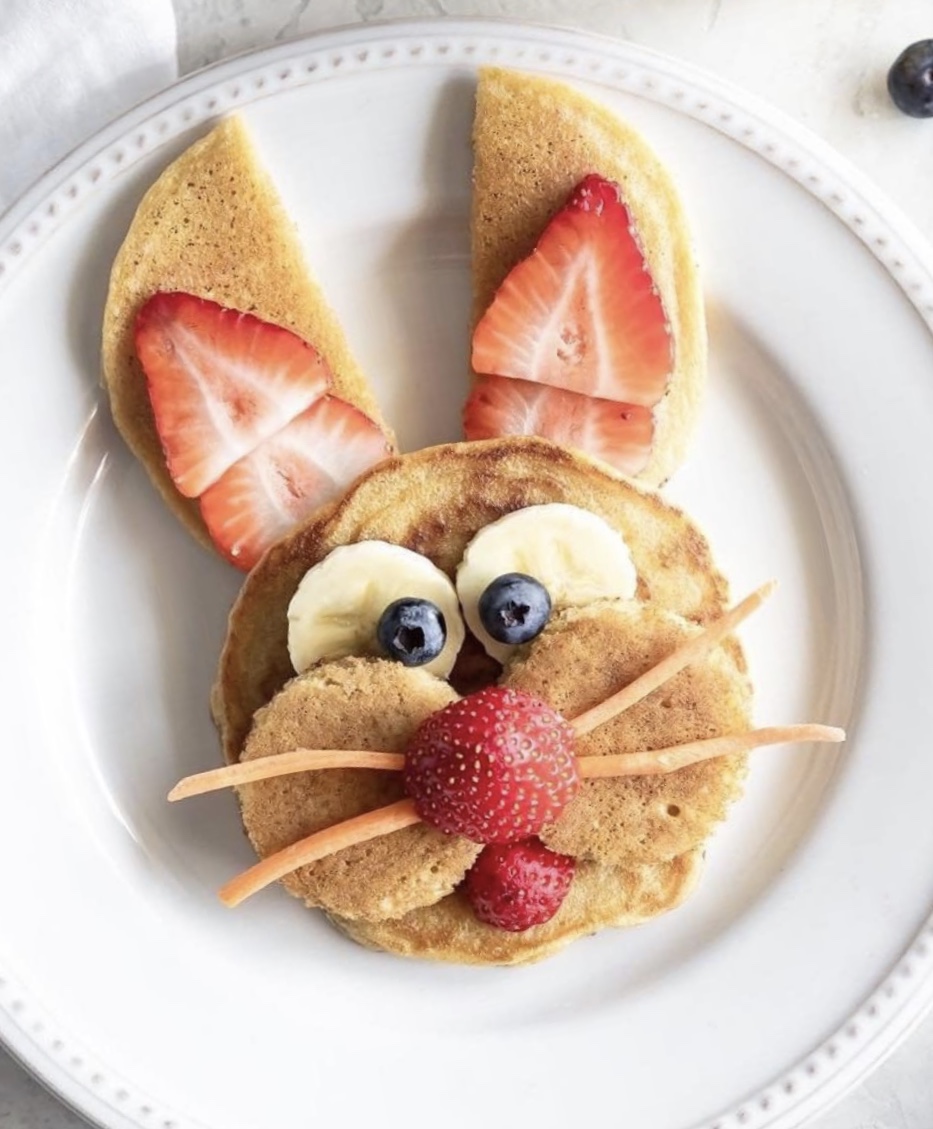 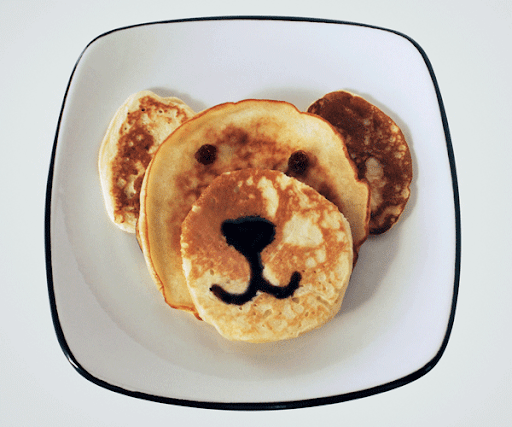 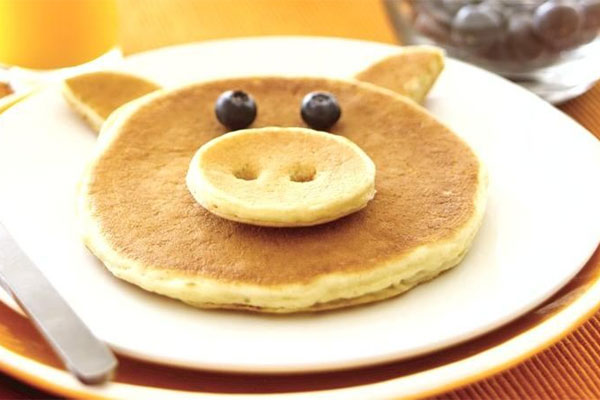 Introduction to Integers
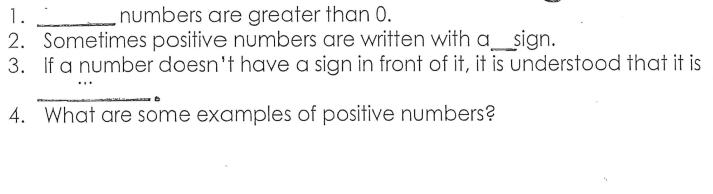 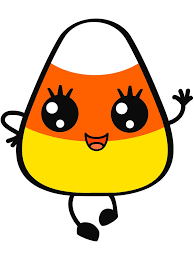 Negative Numbers
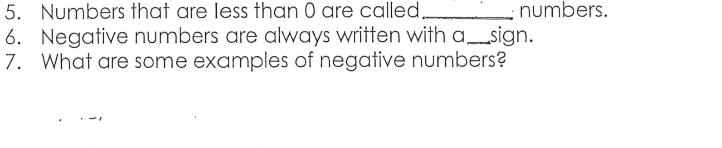 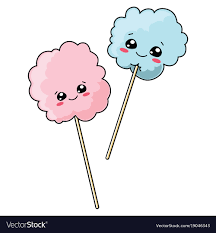 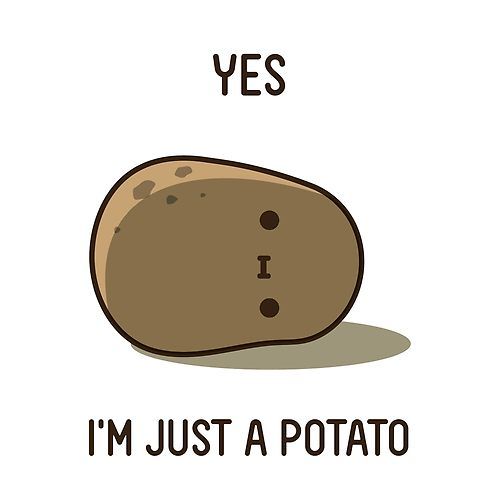 Opposites
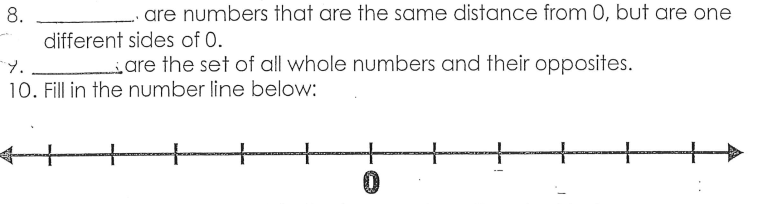 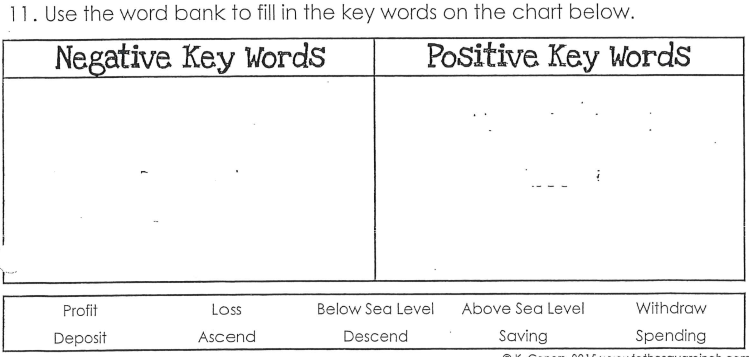 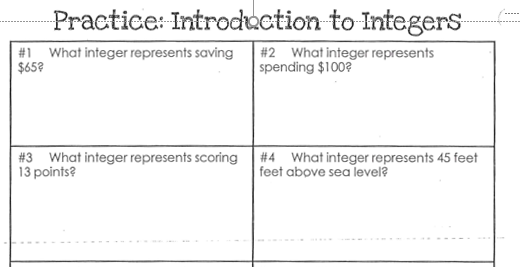 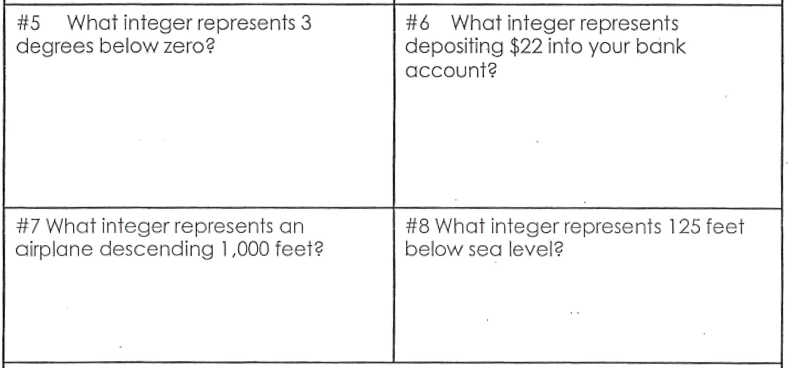 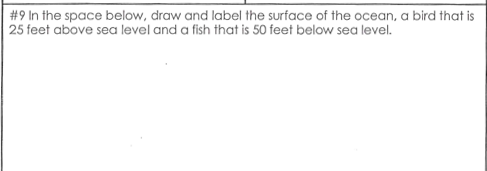 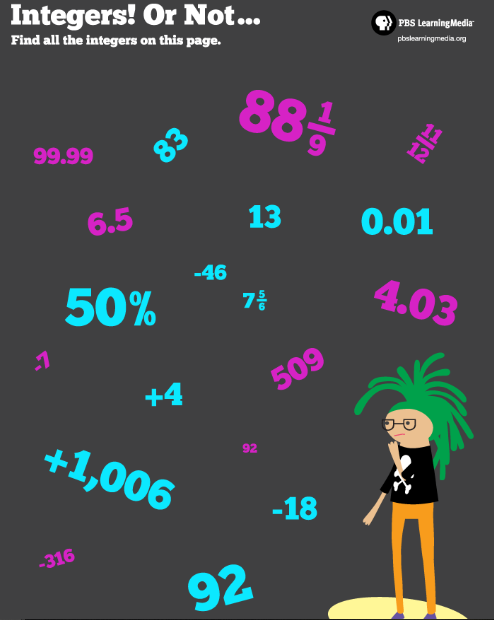 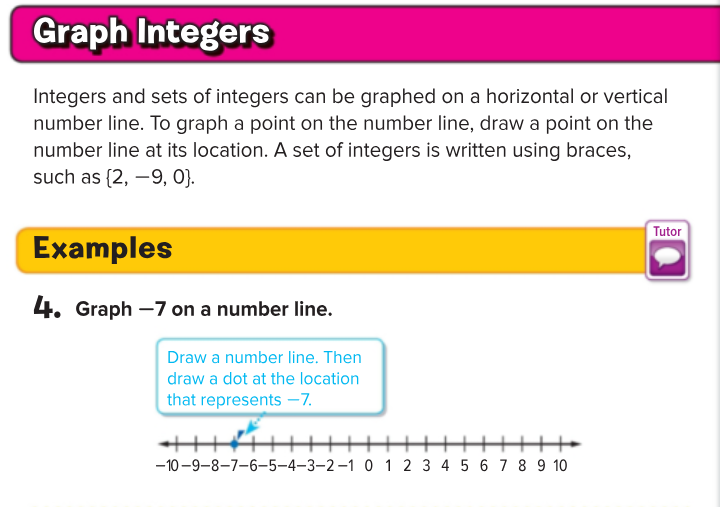 P. 347
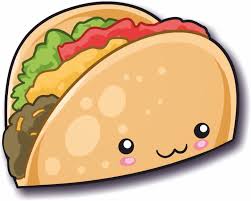 P. 347
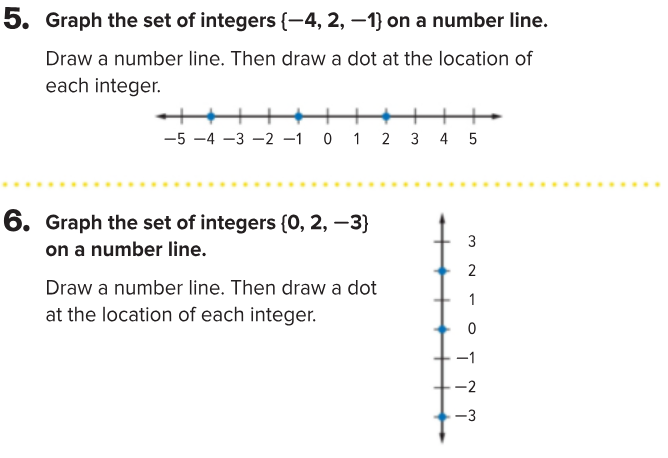 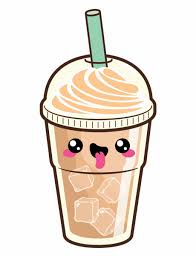 P. 347
I can graph integers
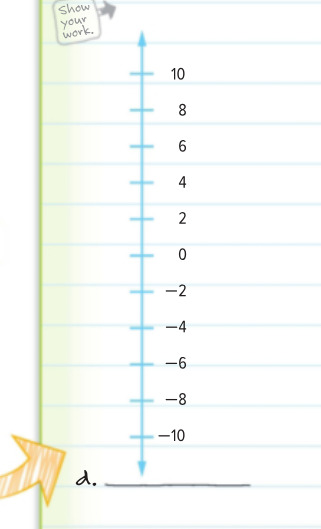 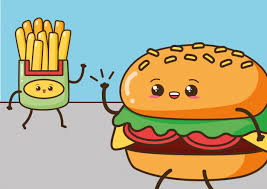 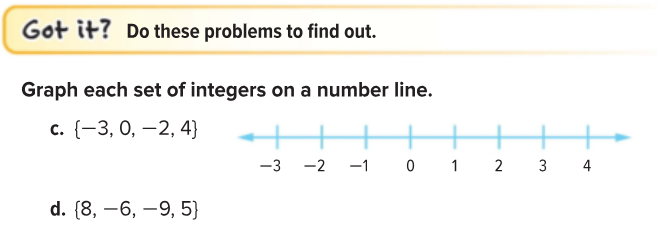 What does zero mean?
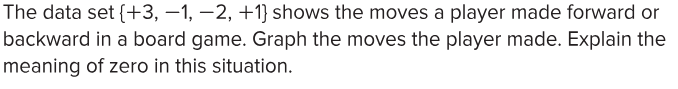 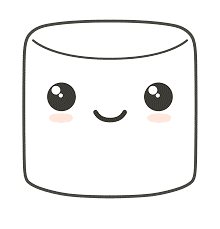 Show What You Know
Partner Practice: 
       Identify Integers Coloring Page
On Your Own: 
     Exit Slip
3.  Homework: 
     P. 349 #1-7
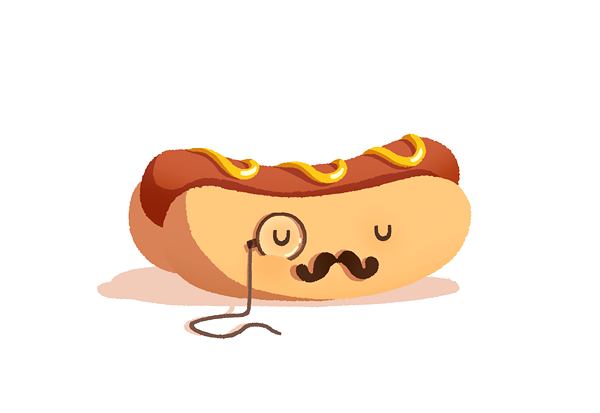